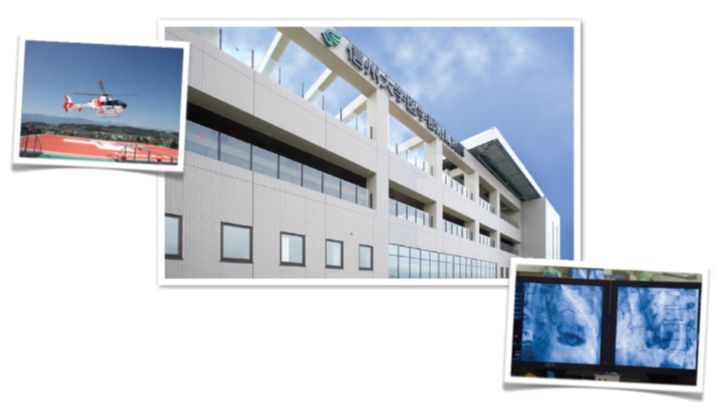 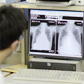 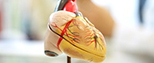 Cardiologistを目指す
　　　　ハンズオンセミナー
研修医の皆様へ

日々の診療・研修でお忙しいことと存じます。さて、この度、信州大学医学部循環器内科学教室ではCardiologistを目指す初期研修医の皆様を対象にセミナーを開催いたします。
当日は虚血グループ、心エコーグループのセミナーを企画しております。
多くの皆様の参加をお待ちしております。
　　　　　　　　　　　　　　　　信州大学医学部　循環器内科学教室
日　時：2017年7月15日（土）14：30～17：30　  
 場　所：信州大学医学部附属病院 外来診療棟３階 循環器内科医局
	　　　長野県松本市旭３-１-１　TEL 0263-37-3486（循環器内科医局）
１．オリエンテーション≪循環器内科 医局≫
　２．実技講習会　　　  ≪外来診療棟≫　
　　　　虚血グループ　　　バーチャルラボ実技講習会　　　　　　　　　　　
　　　　心エコーグループ　心エコー実技講習会
　　　   ※当日は２班に分かれ実技講習会に参加いただきます
　 ３．循環器セミナー in Matsumoto　　

        ＊懇親会を１８時からご希望の先生のみ松本市内で開催します
当日ご参加いただける初期研修医の先生は、別紙にご記入いただきFAXまたはメールでご連絡下さいますよう宜しくお願いいたします。教室員一同、当日を楽しみにしております。
　　　　　　　　　　　　　　　　　　　　　　　　　信州大学医学部　循環器内科学教室
信州大学医学部附属病院（外来棟３階：循環器内科医局）
※外来棟正面玄関よりお越しください。
※赤字矢印通りにお進みください。
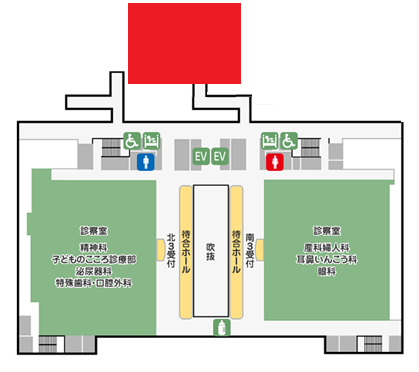 循環器内科
医局
3階
エレベータを降りた後
赤字の順路にて
循環器内科医局に
お越しください。
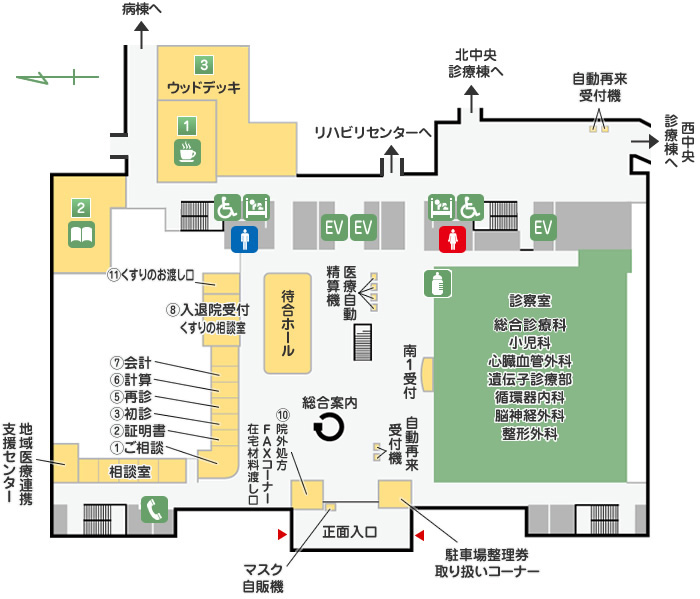 1階
病院正面玄関入口から
エレベータで3階まで
お越しください。
正面玄関
入り口